Progressivité des apprentissagesen lettres
Comment travailler la lecture analytique sur le cycle des 3 années baccalauréat professionnel ?
Proposition d’apprentissage de la lecture analytique en baccalauréat professionnel
Autonomisation progressive de l’acte de lecture
Composition/ procédés stylistiques/effets d’écriture
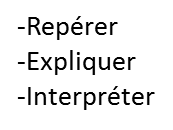 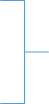 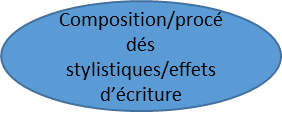 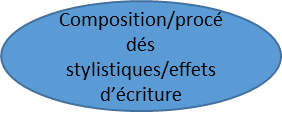 SECONDE
PREMIERE
TERMINALE
L’enseignant guide et valide les interprétations au sein des groupe élèves. Il Apporte les outils linguistiques pour approfondir les textes au sein des groupes.
L’enseignant guide et valide les interprétation des élèves.
Il apporte les outils linguistiques pour approfondir les textes.
Correction de la copie de l’élève.
L’élève travaille en autonomie. Il produit une interprétation écrite.
L’échange , la confrontation et la validation se fait au sein du groupe sans l’enseignant dans u premier temps .L’objectif étant de parvenir à une interprétation commune au groupe celle-ci est ensuite dans un deuxième temps  proposer et discutée au sein de la classe .
L’élève propose échange confronte sa construction de sens , ses interprétations avec la classe et l’enseignant
Initiatives au cours du cycle du baccalauréat professionnel:  part de l’enseignant                        part de l’élève